Левиафан и Бегемот: метаморфозы средневекового           образа.

Leviathan  and Behemoth- animals 
Of God
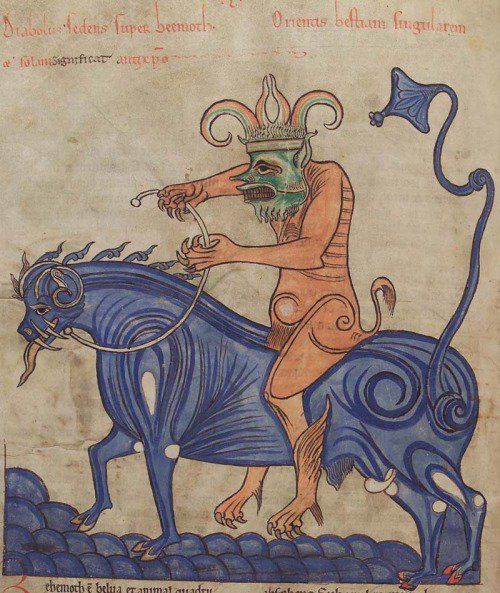 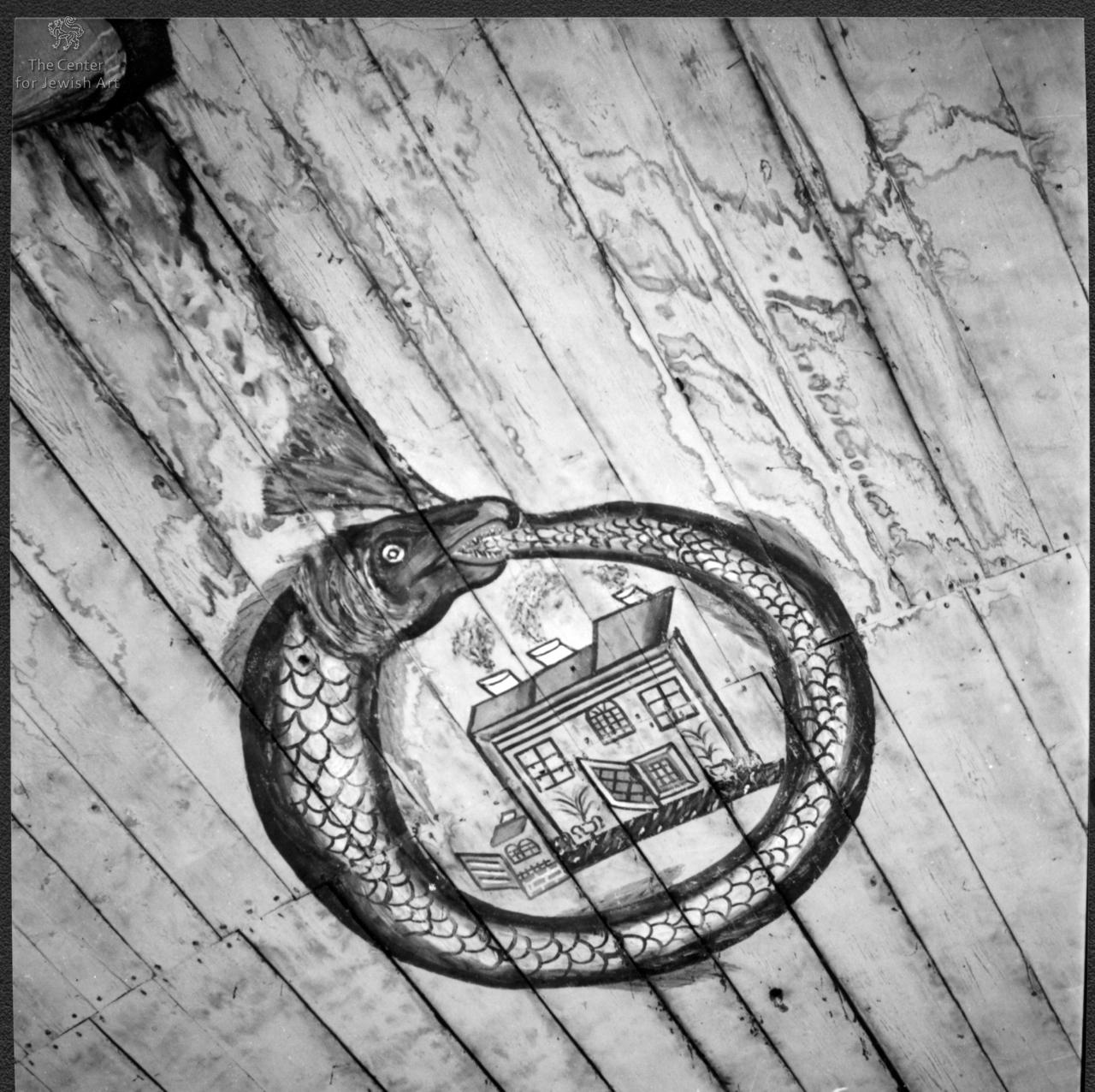